Our profession, our future
Dr Preeti Shukla 
Deputy GPC policy lead
30 November, 2017
It’s a challenging environment…
30 November, 2017
2
Underfunding of healthcare in the UK
“Some may say aren’t we spending at the European average?
 
Well, only if you think that bundling austerity shrunken Greek and Portuguese health spending should help shape the benchmark for Britain. If instead you think modern Britain should look more like Germany or France or Sweden then we’re underfunding our health services by £20-30 billion a year”

Simon Stevens, November 2017
Health spend across leading EU countries (2015)
30 November, 2017
3
Funding gap in general practice
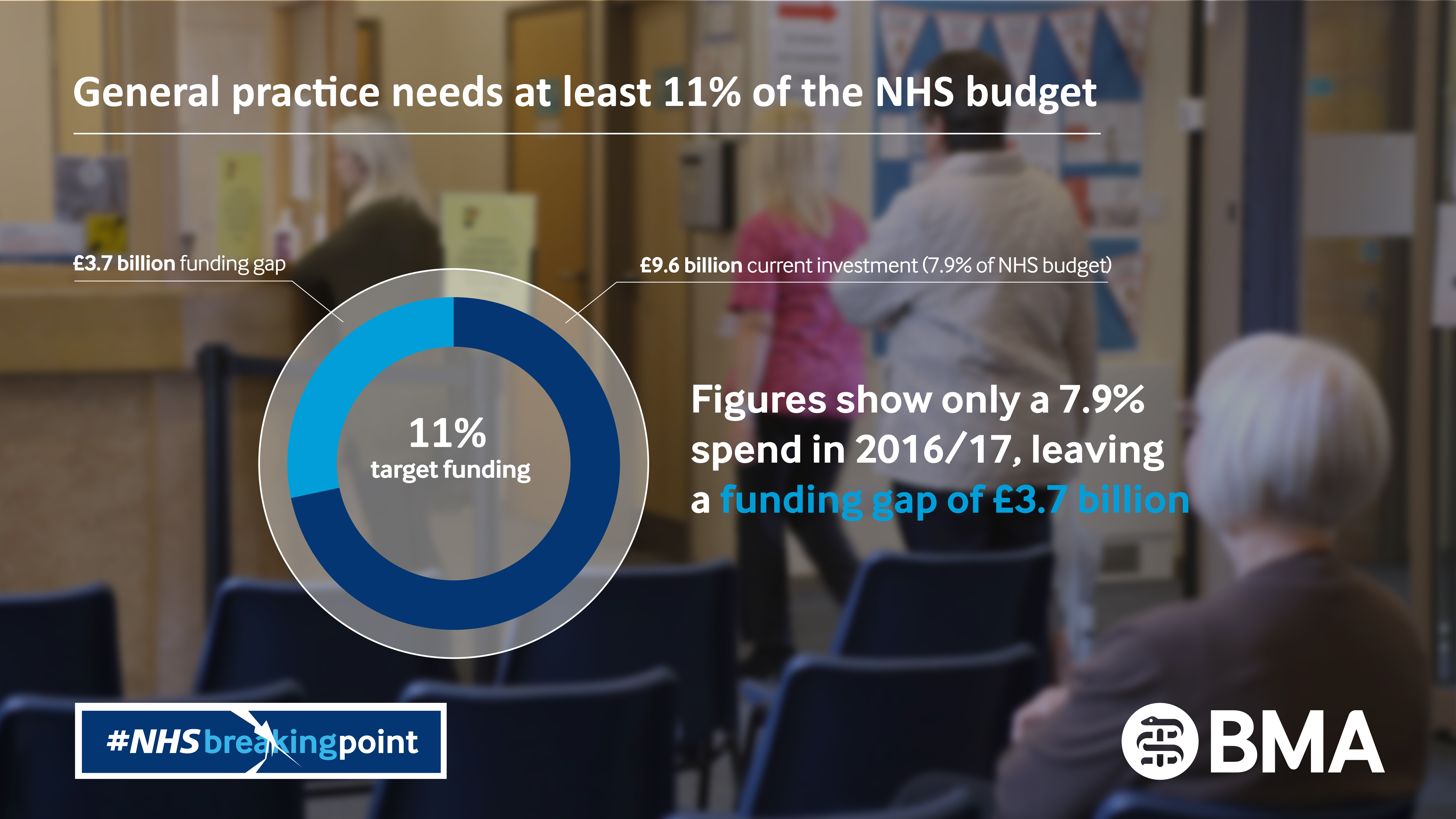 The proportion of the NHS budget going to general practice, excluding the reimbursement of drugs, has fallen from 9.6% in 2005/06 to 7.9% in 2016/17. 

The GPFV is not on track to deliver the full potential of its funding commitments.
General practice investment is increasing at a slower rate compared to last year.
30 November, 2017
4
A service under pressure
Workforce shortages 
31% of practices were unable to fill GP vacancies in the last year 
Number of FTE GPs fell by 1252 (-3.7%) between March 2016 and March 2017)
1 in 3 GPs intend to retire in next 5 years

Increasing workload 
Consultations grew by more than 15% between 2010/11 and 2014/15 (Kings Fund 2016)
More than eight out of 10 GPs believe their current workload is excessive or unmanageable
10% fewer practices open in 2017 than in 2013 (although figure includes mergers)
75% of sessionals are put off partnerships due to excessive workload
30 November, 2017
5
What does the NHS want to buy?
30 November, 2017
6
Despite the efficiencies of UK GP, we often hear...
“Too much variability”
“Cannot guarantee universal coverage”
“Too many contracts to manage”
“ Too small and vulnerable”
“Unable to hear a united voice of primary care”
“Unable to contribute to population based systems change”
“Unable to provide a corporate approach to the business of healthcare”
“At scale working is the only game in town”
“General practice protects itself from the wider system”
30 November, 2017
7
Is working collaboratively the answer?
An option for some (but not all) practices
Different shapes and sizes – no one size fits all
Different threats and opportunities depending on the model; common themes include:
Sustainability and resilience
Support for individual practices
Workforce support and development
Option to expand and integrate primary care services
Does not make up for lack of resources; BMA will continue to call for general practice to be properly resourced. But offers opportunities regardless of the funding situation.
BMA not promoting any particular model, but can offer support to interested practices
30 November, 2017
8
Federations
A group of practices working together, in a collective legal or organisational entity.
Different organisational forms that a federation can take – for example:
a loose arrangement eg based on a MoU
a legal entity, such as a company limited by shares or guarantee, a community interest company or a limited liability partnership
Different ownership, governance and management structures, to suit local aims and requirements. 
In all models individual practices remain independent organisations, but profit, contractual and pension arrangements may vary. 
This includes whether it is practices or the federation that hold GMS/PMS/APMCs contracts.
30 November, 2017
9
Taurus Federation – Herefordshire
Idea originated with LMC and anxiety about a ‘Virgin type threat’. 
Philosophy is to support a varied GP landscape (inner City to very rural) and retain GMS.
Latterly, with STP/ACO developments, hope to resist the political pressure of vertical integration in the system by making sure that a viable horizontal approach exists.
Formed an LLC (a company limited by shares), all 24 practices in Herefordshire joined
All practice are on EMIS Web, robust data sharing across the Federation 
7 day extended services, based around 3 hubs. 53 local GPs work in the hubs. Open from 8-8 at the weekends and from 6pm and 8.30pm on weekdays. 
Other developments include: a 'Zero Tolerance Integrated patient service,' where violent/aggressive patients are seen in the Hubs; joint sexual health service; joint workforce strategy and development with clinical pharmacists, Physicians Associate ambassador and apprentices.
30 November, 2017
10
Super-partnerships
A number of individual practices forming a single businesses unit, covering multiple sites.
For larger scale super-partnerships likely to involve a partnership agreement and a new structure, eg a company limited by shares, which can hold contracts and limit individual partner liability.
The degree of autonomy retained by practices will vary according to the specific model (including profit sharing arrangements, retention of P/AP/GMS contracts, GPs’ employment status, structure of the practice).
Single, central structure can enable further economies of scale, centralisation and sharing.
Large super-partnerships have greater capacity to bid for and deliver extended services, and potentially offer different workforce models and employment options.
30 November, 2017
11
Our Health Partnership, Midlands and Shropshire
38 practices, population covered 370,0000, originating in Birmingham  
Profit Centre model, common in industry, rare in medicine.
Single partnership, with original contracts held centrally in trust.
Small central corporate team paid for by levy of £2 per patient (tax deductible)
Considerable local autonomy (both managerially and financially) within each practice
Greater local and also national influence 
Central functions and economies of scale (back office, central accounting, buyers scheme discounts, reduced indemnity costs, joint training, single CQC inspection)
Shared support for practices (eg peer support, quality team, shared pool of salaried doctors, GP bank, leadership development)
30 November, 2017
12
Modality, Birmingham (and beyond)
National super-partnership, originating in Birmingham, but now operating in Walsall, Sandwell, Airedale, Wharfedale, Calderdale, Hull and Wokingham. Population over 200,000
Integrated front of house and back office approach:
All patients triaged first by phone – circa 30% then have a face-to-face appointment.
Centralised management team, HR, finance, IT, performance target teams, call centres, templates and processes. 
New workforce model, with three levels of salaried doctors and three levels of partnership. 
Specialised clinics, services and staff; increased access for patients, with a universal offer and standards
30 November, 2017
13
Opportunities and Threats?
Registered list
Time limited contract/procurement
Loss of national negotiations
Right of return 
Payment models and risk/gain share
Accountability for finite resources
Loss of autonomy
Professional obligations
Path to a salaried service
Strength and resilience in size
Shared support and workload management
Options for workforce development and flexible working
Investment, QOF/ DESs, expanded services
Indemnity and governance
Greater Influence
Reduced personal liabilities
Loss of internal market
30 November, 2017
14
[Speaker Notes: None of these are necessarily inevitable. How can we protect General Practice?]
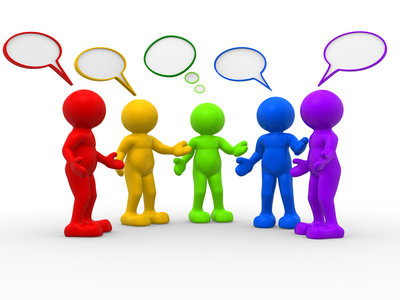 Questions, comments and discussion
30 November, 2017
15